Boole Cebiri (Boolean Algebra)Mantık Geçitleri/Kapıları (Logic Gates)
Ünite 2
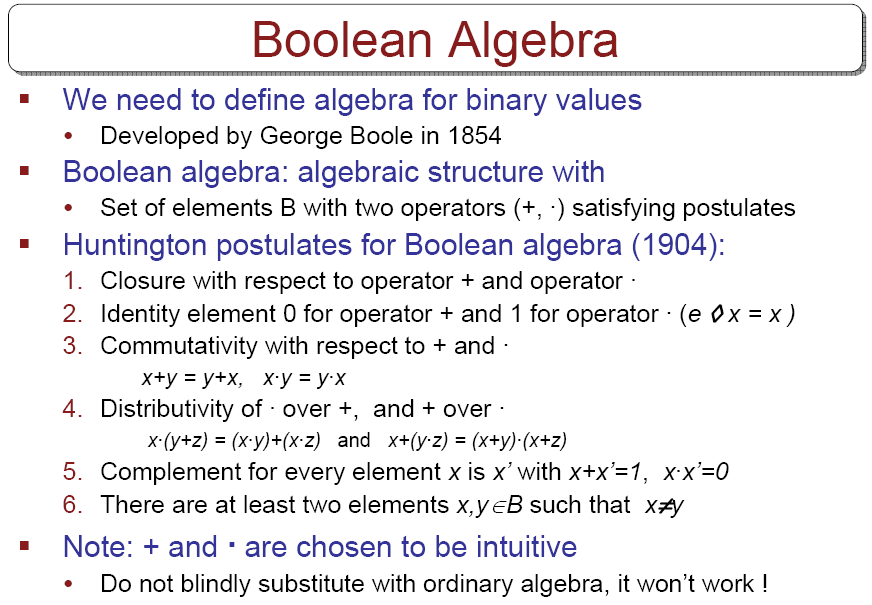 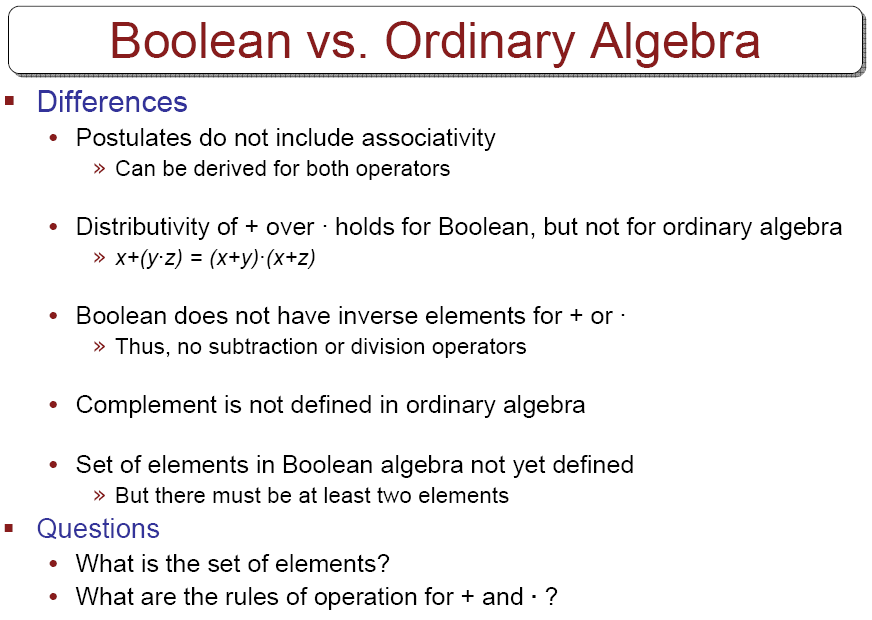 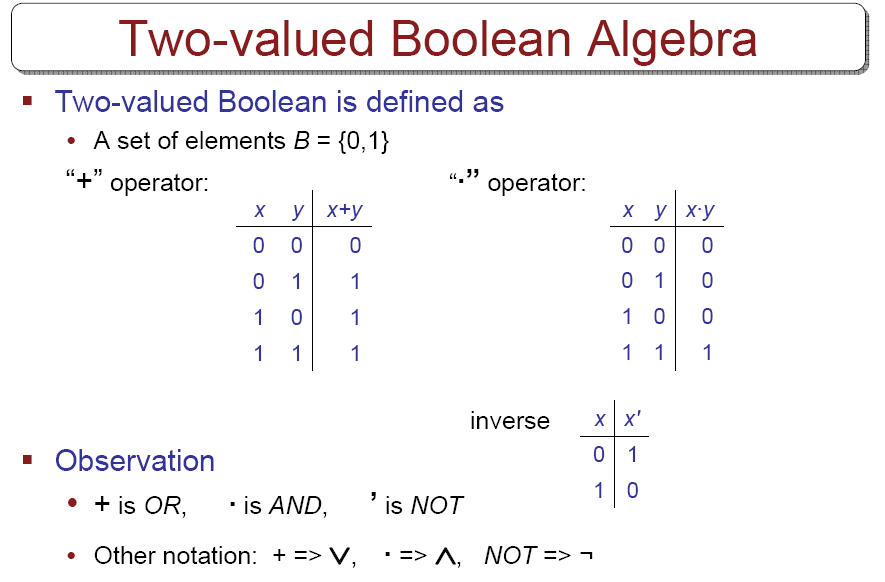 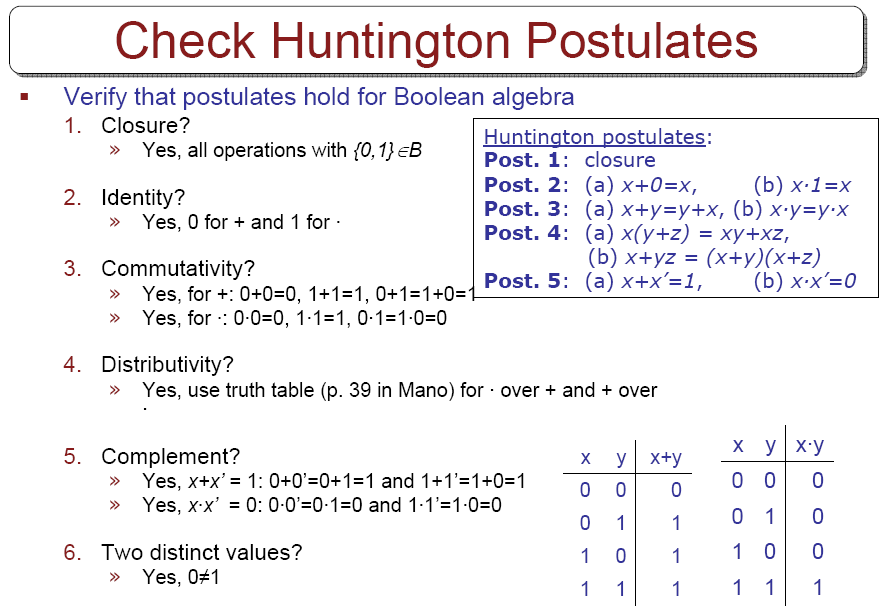 p. 56 in Mano
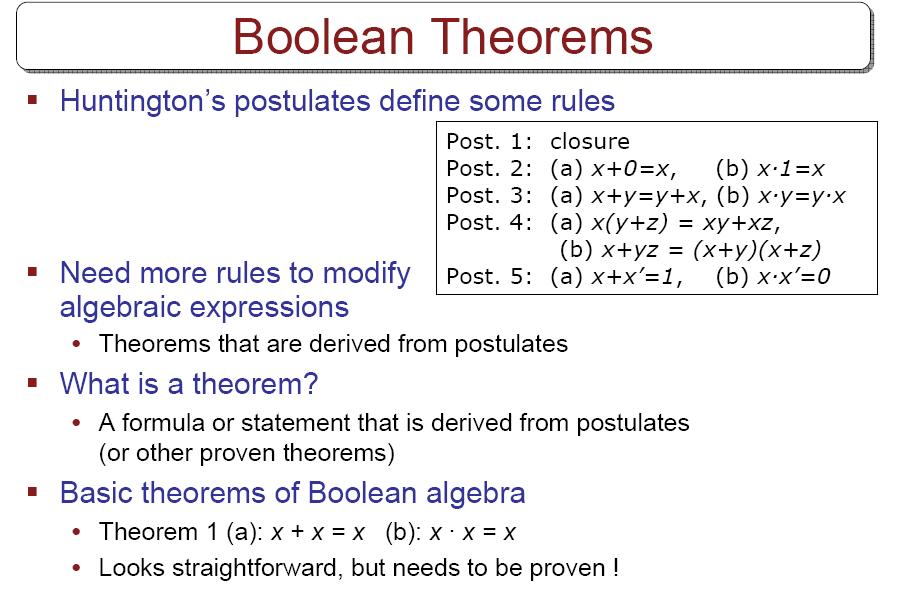 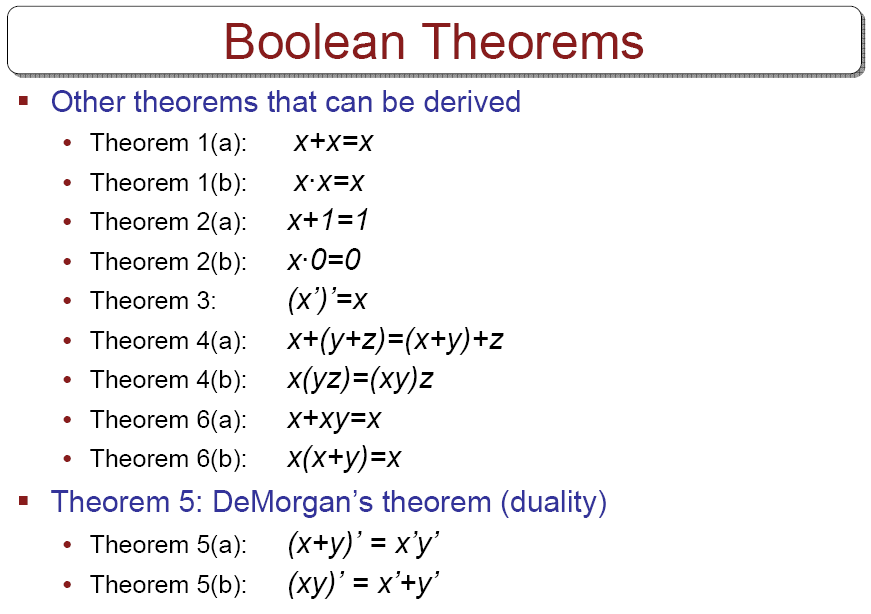 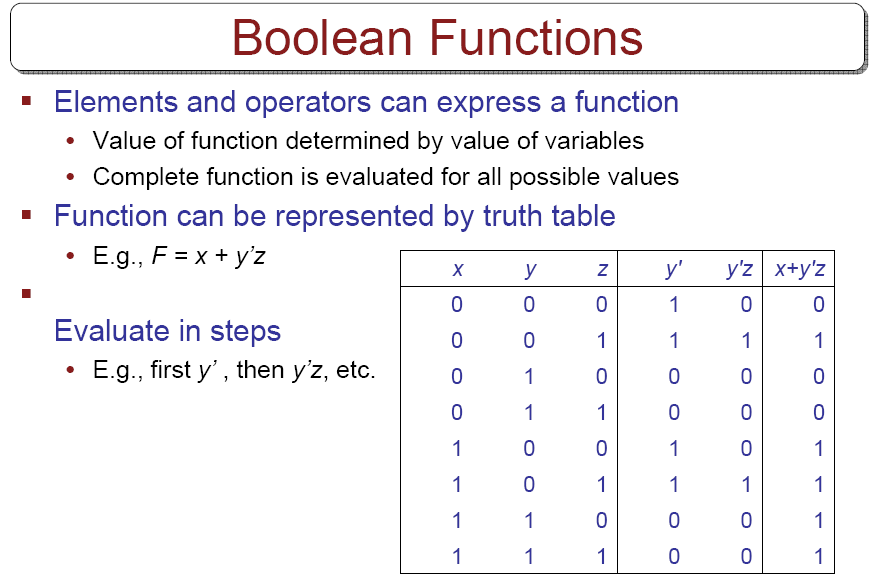 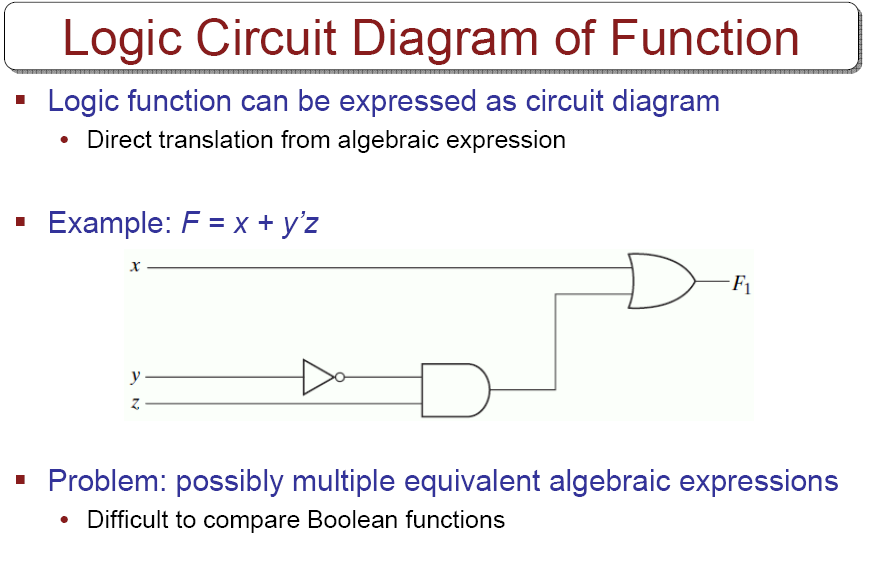 Cebirsel İşlemler
Örnekler
x(x’+y) =?

2) x+x’y =?

3) (x+y)(x+y’) =?

4) xy + x’z + yz  =? 

5) (x + y)(x’ + z)(y + z)
Fonksiyonun Tümleyeni (Negatifi)
DeMorgan kuralını aşamalı uygularsak
(A + B + C)’ = (A + x)’               =>   B+C=x
                    = A’x’                     =>   DeMorgan (5a)
                    =A’(B+C)’              =>    yerine koy B+C=x
                   =A’(B’C’)                =>    DeMorgan (5a) 
                   =A’B’C’                  =>    birleşme öz. (4b)

Genel DeMorgan kuralı
(A+B+C+…+F)’=A’B’C’…F’
(ABC…F)’=A’+B’+C’+…+F’
Örnek
Aşağıdaki iki fonksiyonun tümleyenini bulunuz

F=(x’yz’+x’y’z)

G=[x(y’z’+yz)]

“Dual”ini al
Her literalin tümleyenini (negatifini) al
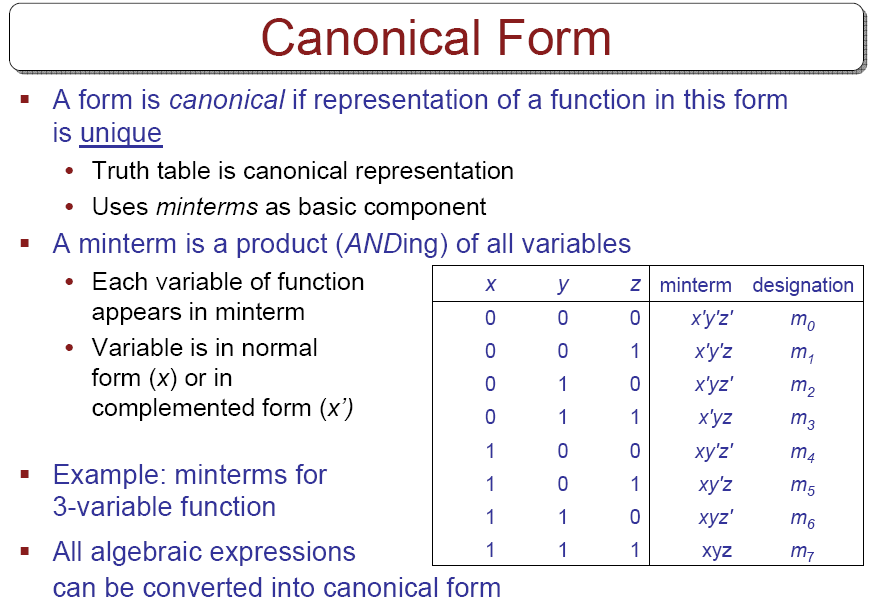 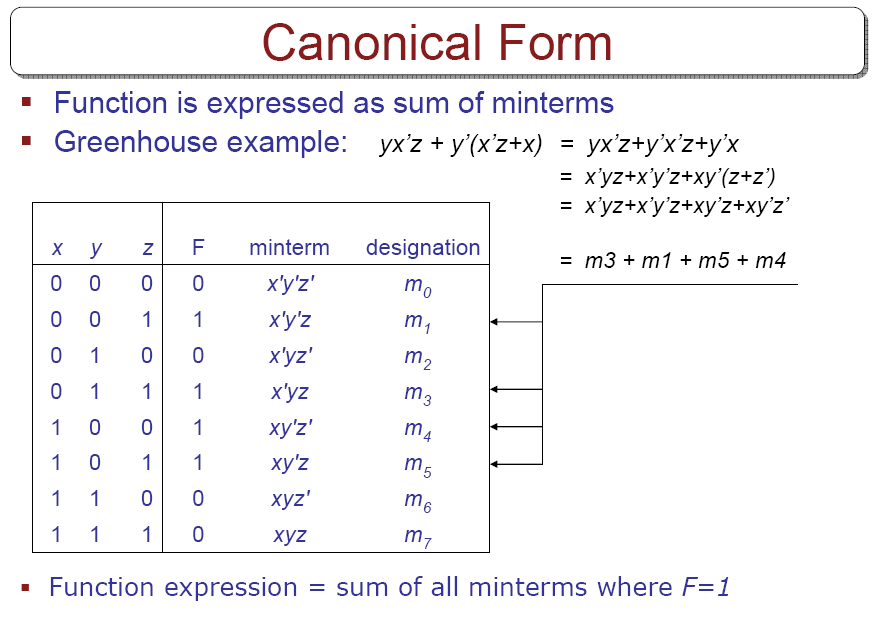 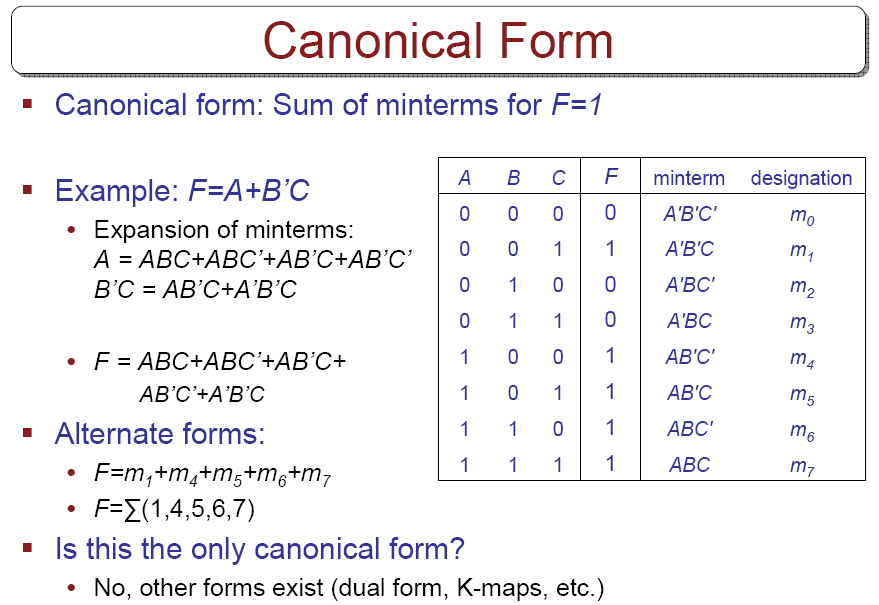 Standart Çarpımlar & Toplamlar (Minterms & Maxterms)
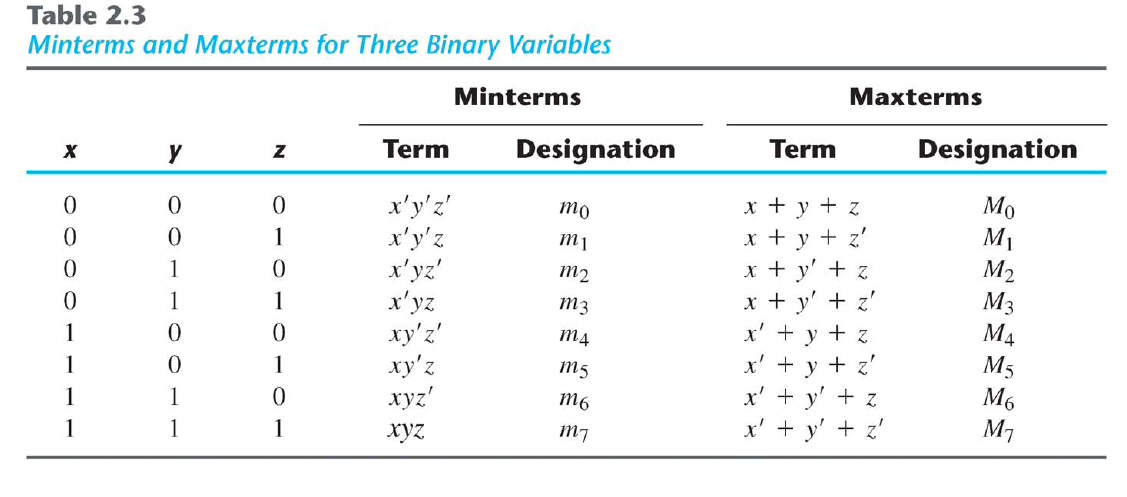 Örnek
f1=? ve f2=? Standart çarpımları ve toplamları bulun
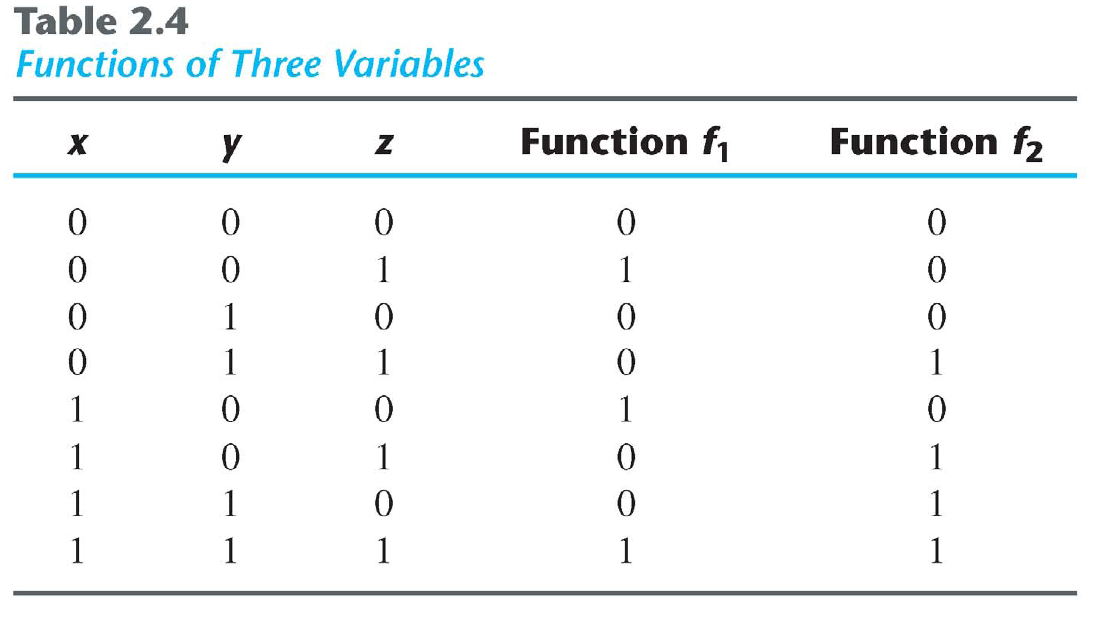 f1=x’y’z+xy’z’+xyz=m1+m4+m7
f2=x’yz+xy’z+xyz’=m3+m5+m6+m7

f1 in tümleyeni
f1’=x’y’z’+x’yz’+x’yz+xy’z+xyz’
f1’ in(f1 in tümleyenin) tekrar tümleyenini alarak f1 i standart toplamlar (maxterms) şeklinde bulabiliriz
f1=(x+y+z)(x+y’+z)(x+y’+z’)(x’+y+z’)(x’+y’+z)
      =M0.M2.M3.M5.M6 = Π (0,2,3,5,6)
	f2=? Standart toplamları bulun
Standart yapılar (yazımlar)
F1=?
F2=?
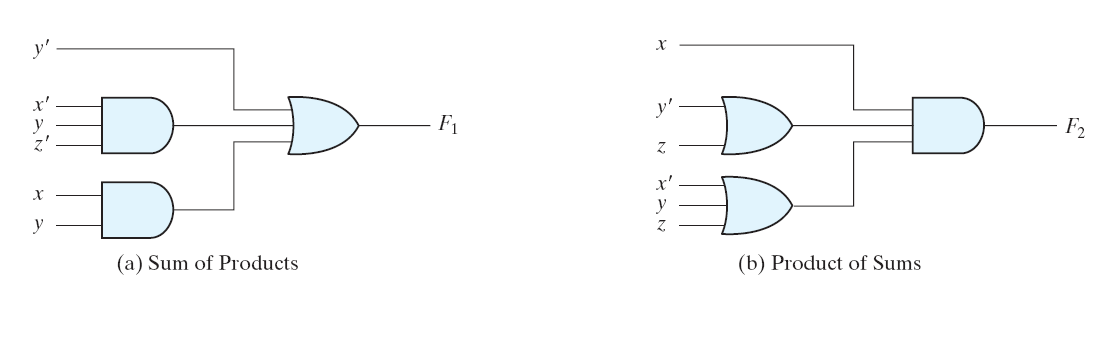 Üç ve iki seviyeli gerçekleştirme
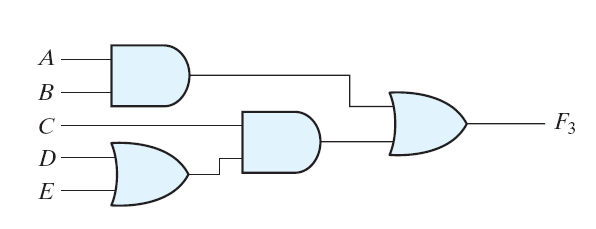 Fark?
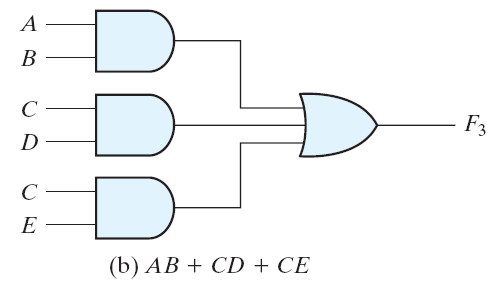